TAKING CHARGE!
NEGOTIATING THE DEAL YOU WANT 
EVERY TIME
ROSS R. RECK, PhD
www.rossreck.com
602-391-3250
PROBLEMS WITH THE TRADITIONAL METHODS OF NEGOTIATION
Narrow in focus
Loose ends
Missing pieces
Static as opposed to dynamic
No operational model
NEGOTIATION HAS ITS ROOTS WITH 
THE LATIN WORD
OTIO
THE LATIN WORD WHICH MEANS
THE OPPOSITE OF OTIO IS
NEGOTIO
CONCLUSIONS
•  Negotiation simply means to conduct     	business          	    

 Negotiation is all about __________?
DEFINITION
Negotiation is a basic means of getting what you want from other people
OVERLOOKED FACTS ABOUT PEOPLE
They make decisions based on _________?

They are motivated by _________?

Successful negotiations must be _________?
HOW WIN-WIN NEGOTIATING WORKS
Trust occurs
Information is shared
The pie expands
Win-wins happen
PRAM
MODEL
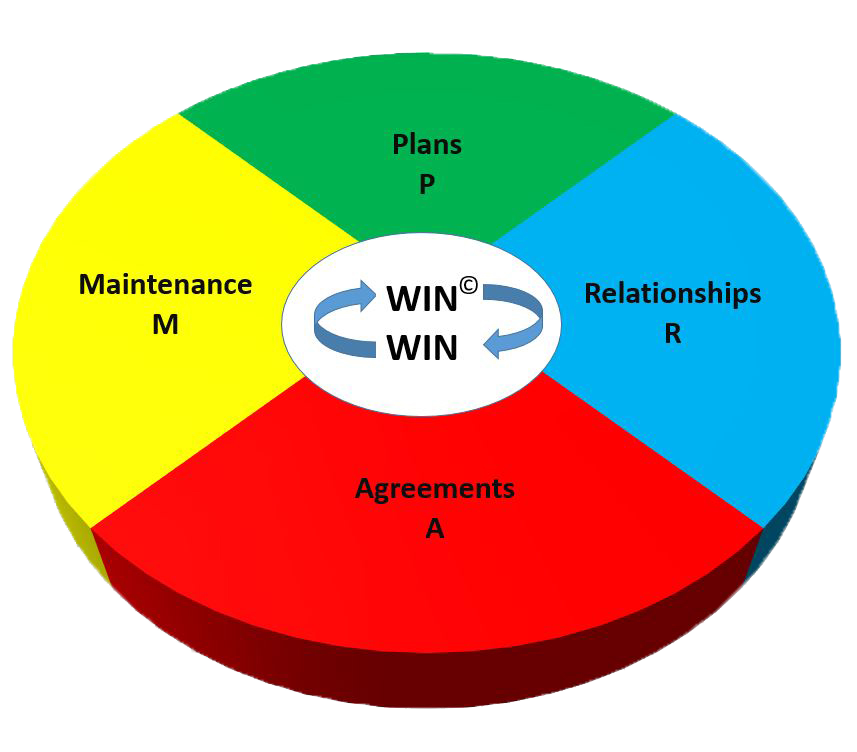 Details 
of the Win-Win
Negotiation Process
STEP 1: ESTABLISH A WIN-WIN PLAN
Determine Your Self-Interest
What’s

Why’s
Identify The People Who Stand Between You and Success or Failure
Determine Their Self-Interest
What’s

Why’s
Develop a Plan to Connect the Two Sets of Self-Interests
What can I do for the other party that will motivate them to give me what I want in return?
PLAN QUESTIONS TO OPEN 
YOUR DISCUSSION
Questions which nail down facts

  Questions which verify your assumptions 
    about the other party’s self-interest

  Questions which allow the other party 
    to talk so you can listen
STEP 2: DEVELOPING WIN-WIN RELATONSHIPS
Plan Situations Which Allow  Relationships to Develop
_________________________________
_________________________________
_________________________________
_________________________________
BEHAVIORAL CONSIDERATIONS
FOR BUILDING RELATIONSHIPS
• Become genuinely interested in the people you deal with
         • Talk in terms of the other party’s interests rather than your 	own
         • Be a good listener and encourage others to talk about 		themselves
Source: How To Win Friends and Influence People, by Dale Carnegie
KEY BEHAVIORAL ACTIVITIES
FOR BUILDING RELATIONSHIPS
Ask questions
 Listen
 Summarize 
 Feedback
CULTIVATING
 A WIN-WIN RELATIONSHIP
The three phases of relationship development
LIKING
BONDING
TRUSTING
CULTIVATING
 A WIN-WIN RELATIONSHIP (Cont.)
LIKING
BONDING
TRUSTING
Liking is having positive thoughts or feelings about the other party
CULTIVATING
 A WIN-WIN RELATIONSHIP (Cont.)
LIKING
BONDING
TRUSTING
Bonding is the discovery of common interests and experience with the other party
CULTIVATING
 A WIN-WIN RELATIONSHIP (Cont.)
LIKING
BONDING
TRUSTING
Trusting occurs when both parties demonstrate a genuine willingness to understand and respect the interests and desires of the other party
CULTIVATING
 A WIN-WIN RELATIONSHIP (Cont.)
SOCIALIZING
LIKING
BONDING
TRUSTING
Socializing involves participating in casual conversation with the other party
CULTIVATING
 A WIN-WIN RELATIONSHIP (Cont.)
SOCIALIZING
LIKING
BONDING
TRUSTING
REFERENCES
References are statements of qualifications from a mutual acquaintance
CULTIVATING
 A WIN-WIN RELATIONSHIP (Cont.)
SOCIALIZING
LIKING
BONDING
TRUSTING
REFERENCES
The relationship development process
Don’t Get Down to Business too Quickly
The other party may question your motives
Attempting to rush the relationship will only impede the development of trust
STEP 3: FORMING WIN-WIN AGREEMENTS
OPEN THE DISCUSSION WITH 
QUESTIONS
Questions which nail down facts

  Questions which verify your assumptions 
    about the other party’s self-interest

  Questions which allow the other party 
    to talk so you can listen
IMPLEMENT YOURWIN-WIN PLAN
Key Strategy: Talk to the other party about what they want first (their win) and then show them how to get it (your win)

Be flexible and sensitive toward the other party
JOINTLY RESOLVE DIFFERENCES
Basic Considerations:

• Separate people from problems
• Try to see things from the other party’s point of view
• Listen and let the other party do much of the talking
• Never try to convince someone they are wrong
 Always be on the lookout for ways to expand the pie
FINALIZE THE AGREEMENT
Make sure both parties understand what they’ve agreed to and feel good about the agreement
Develop a plan to resolve potential problems
Put the agreement in writing if necessary
STEP 4: PERFORMING WIN-WIN MAINTENANCE
MAINTAIN THE AGREEMENT
• Work to prevent “buyer’s remorse”
	• Exceed expectations
	• Provide meaningful feedback to 	   the other party based on 	 	 	   performance
MAINTAIN THE RELATIONSHIP
• Keep the relationship close
	• Take advantage of opportunities to 	   reaffirm trust
MAINTAIN THE PLAN
• Develop a system of reminders 	   	   that works for you
	• Examples:
		______________________________________
		______________________________________
		______________________________________
		______________________________________
		______________________________________
PUTTING THE PRAM MODEL TO WORK
USING THE PRAM MODEL AS A DIAGNOSTIC
AND PROBLEM SOLVING TOOL
Common Negotiation Problems
• New people
	• People who are irate or upset
 People in power positions
 Difficult people
PRAM
MODEL
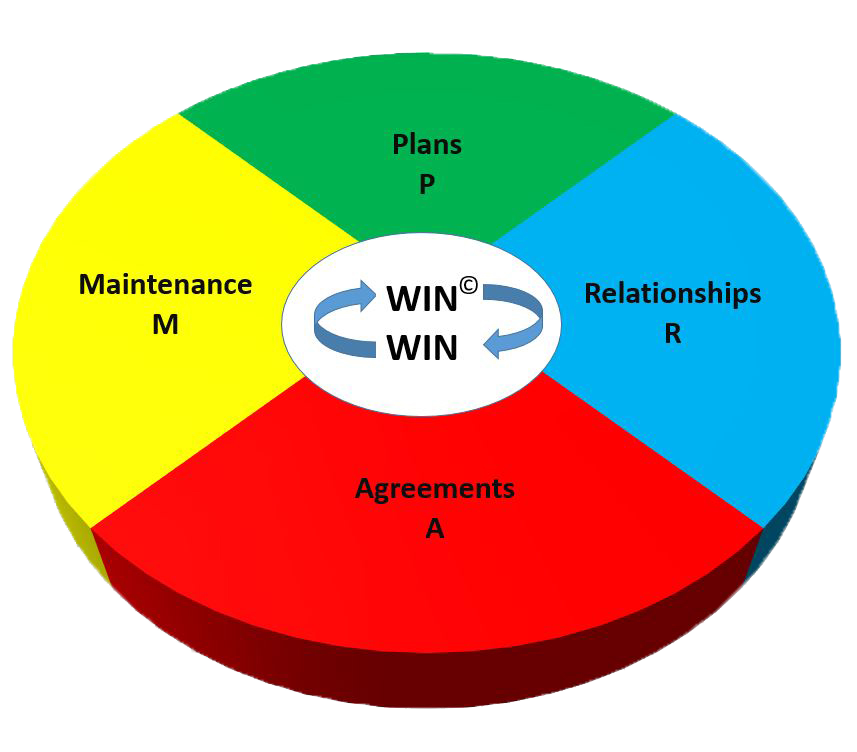 KEYS TO MAKING THE WIN-WIN NEGOTIATION PROCESS WORK
Balance
Integrity 
Patience